«Решение систем рациональных уравнений графическим способом».
Учитель Радюк С.Е.
22.10.2009 г.
Устная работа:
Каким уравнением задаётся данный график?
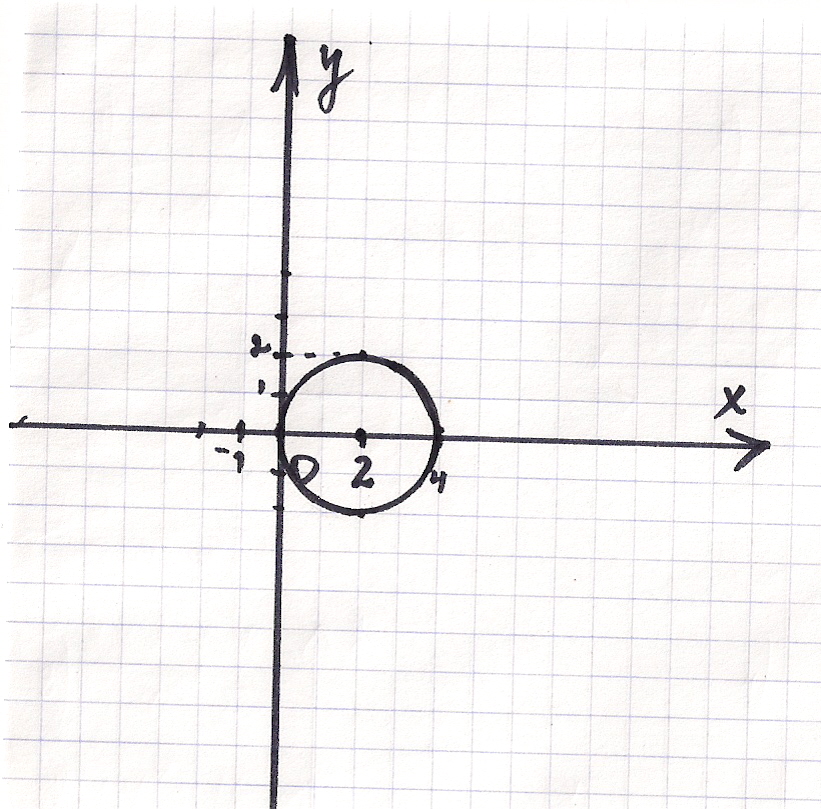 А. (х+2)2+(у-2)2=4

Б. (х-2)2+у2=4

В. (х-2)2+у2=16

Г. (х-2)2+у2=2
Каким уравнением  задаётся данный график?
А. у=-х2+2

Б. у=х2 +2

В. у=(х-2)2

 Г. у=х2 -2
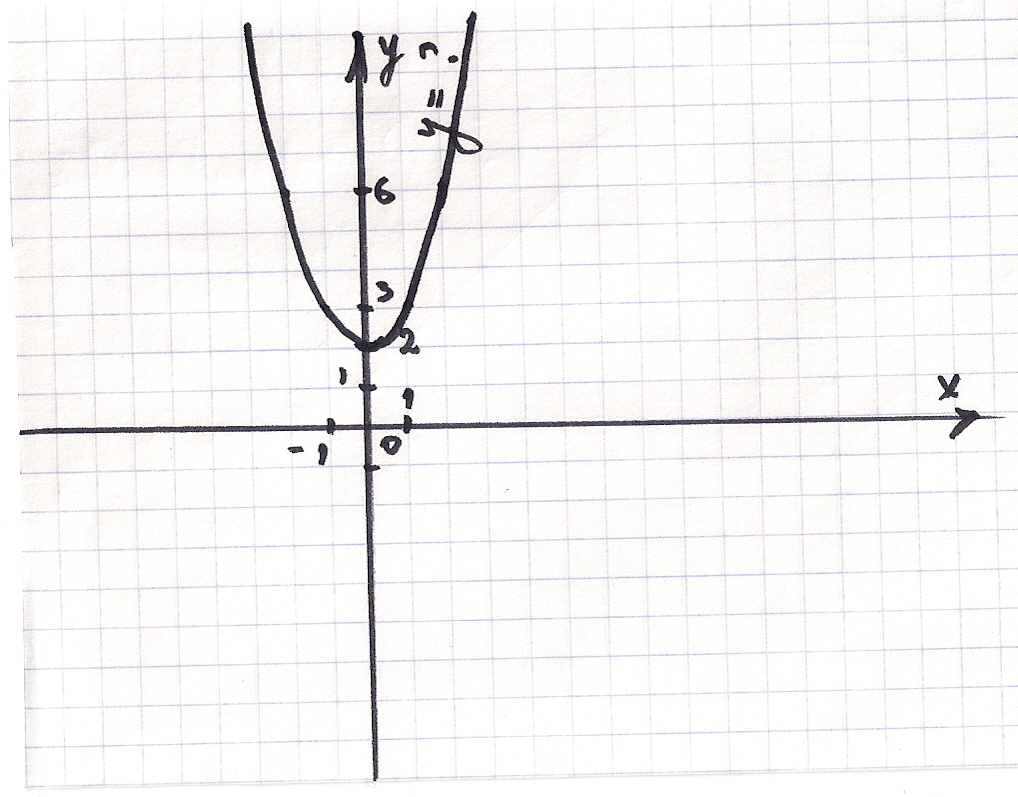 Каким уравнением задаётся данный график?
А. у=     - 1

Б.  у=

В. у= 

Г. у=
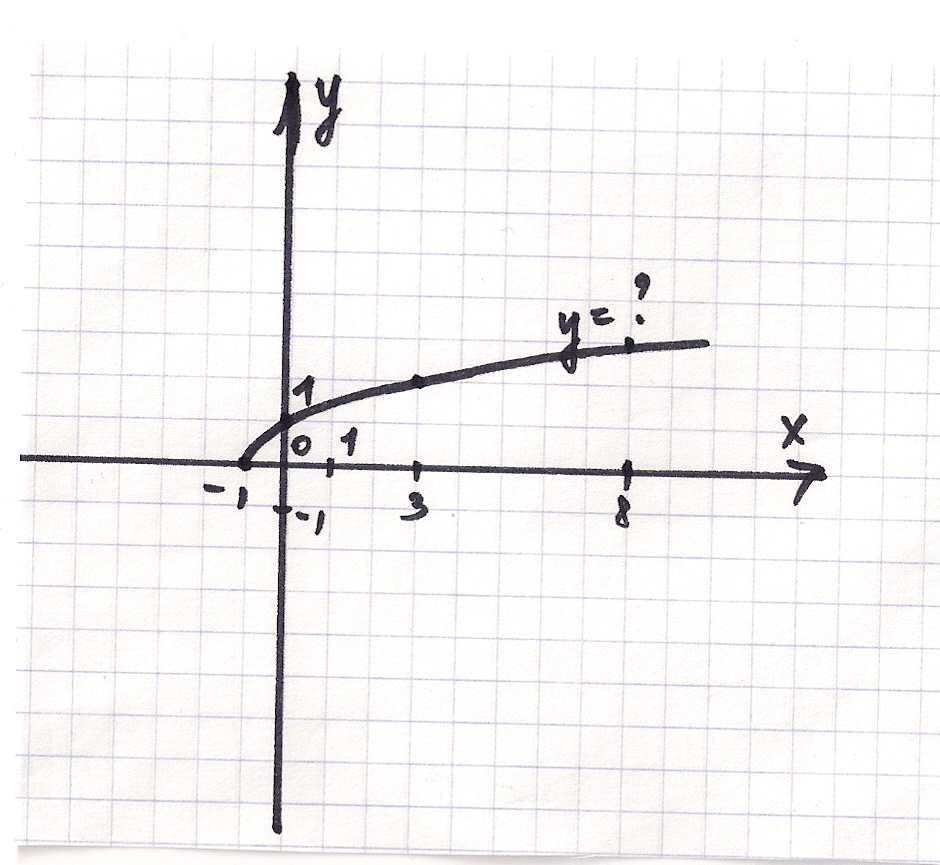 х
Каким уравнением задаётся данный график?
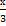 А. у=

Б. у=

В. у= -

Г. у=
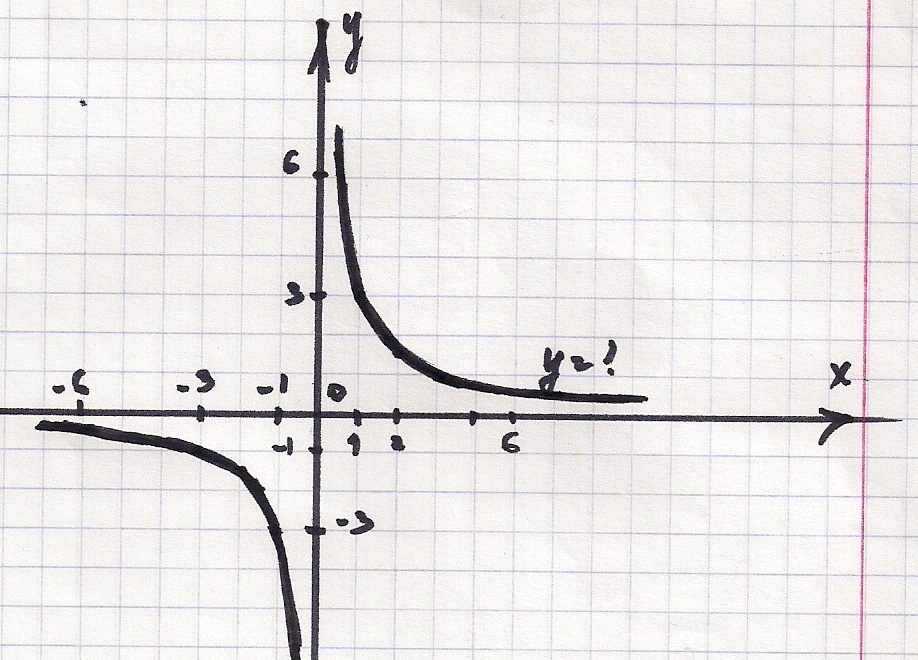 ---
Каким уравнением задаётся данный график?
А. у=ΙхΙ-2

Б. у=Іх-2І

В. у=ІхІ+2

Г. у=-ІхІ
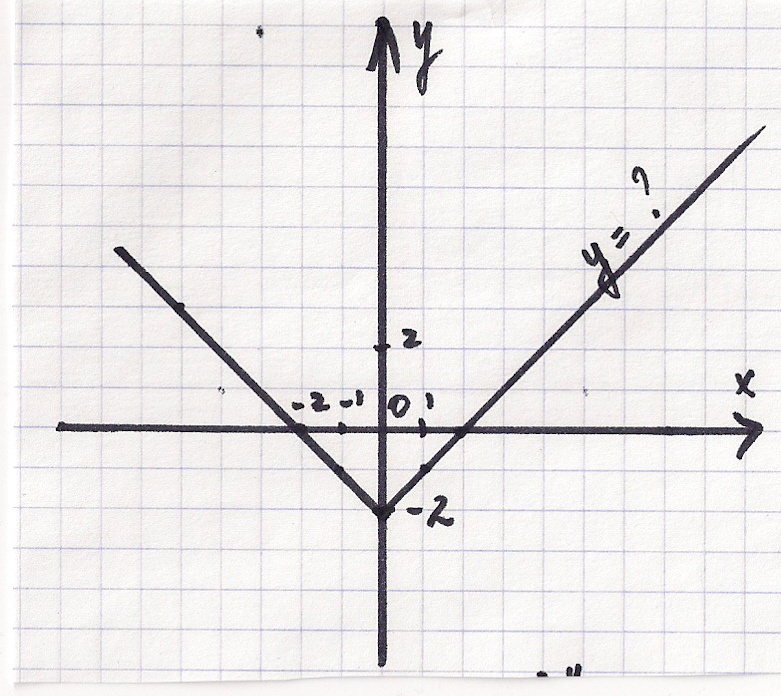 Какая из систем уравнений                                  а) не имеет решений;                                                         б)имеет 1 решение;                                                 в) имеет 2 решения?
А. у=-2х+3
       у=-х2+3

Б.  х=-5
       у=- х2+3

В.  у=4
        у=- х2+3

Г.  х=-5
       у=-2х+3
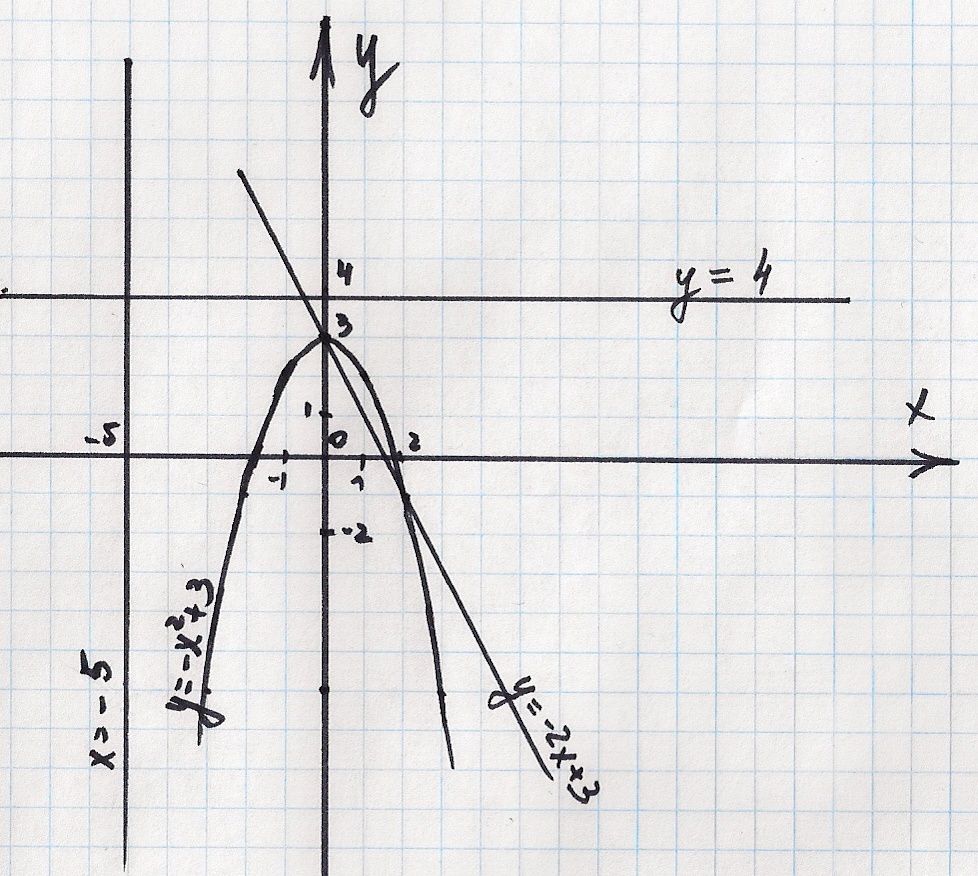 Алгоритм решения систем рациональных уравнений графическим способом:
1.  Определить вид графиков, задаваемых каждым уравнением системы.
 
  2. Построить графики в одной системе координат.

  3. Найти точки пересечения графиков и выписать их координаты.

   4. Записать ответ.
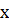 Решить графически систему уравнений:
у=х2-4 
    у=х-2; 


ху=6
    у=
(х-1)2+(у-2)2=4 
     у-х=3;


х2+у2=9
     у=х2+4.
Самостоятельная работа.
2 вариант.
№1.
    Составить уравнение окружности с центром в точке (-2;3) и радиусом 2.

№2.
  у=ΙхΙ
 х2+у=2.
1 вариант.
№1.
     Составить уравнение окружности с центром в точке (1;-3) и радиусом 5.

№2.
   х+у=4
   х2+у2=16
Решение:
2 вариант.
№1.
(х+2)2+(у-3)2=4.
№2.
1. у=ΙхΙ, модуль х;
2. у=2-х2, парабола, ветви вниз, сдвинута вверх на 2. 

                                       А(-1;1)
                                       В(1;1)




              

                                                
    Ответ: (-1;1),(1;1).
1вариант.
№1.
(х-1)2+(у+3)2=25.
№2.
1. у=4-х прямая  (0;4), (4;0);
2. х2+у2=16, окружность,
(0;0)-центр,  R=4.

                                   А(0;4)
                                    В(4;0)







   Ответ: (0;4), (4;0).
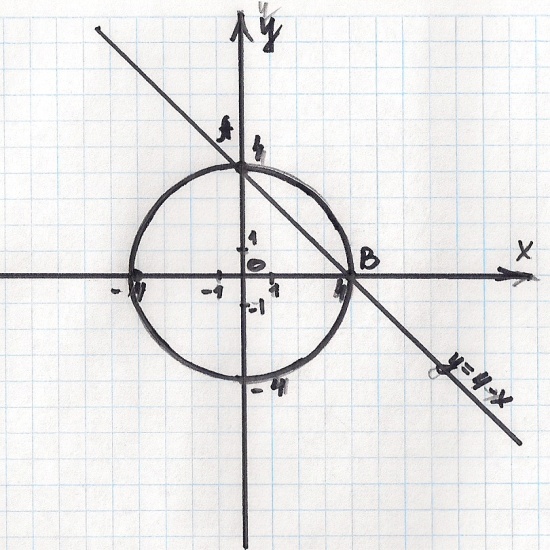 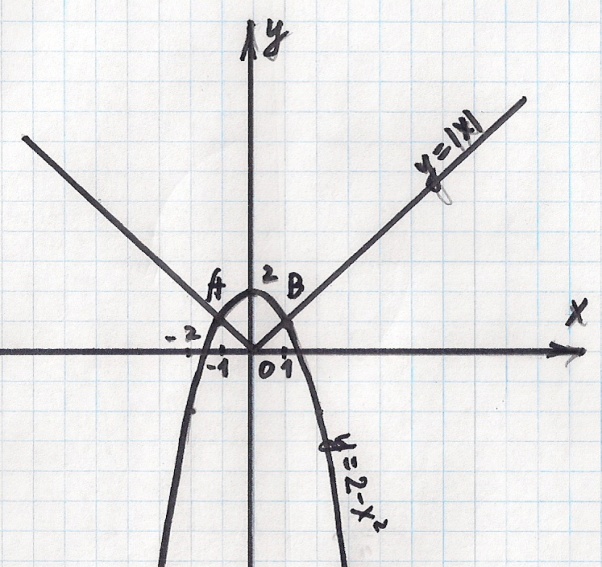 Итог урока:
Сегодня на уроке мы решали…

Чтобы решить графически систему уравнений надо…

Система уравнений не имеет решений, если…

Преимущества и недостатки графического способа.
§4, №1,2,3 стр.50, № 107(б,в,г).
Домашнее задание.